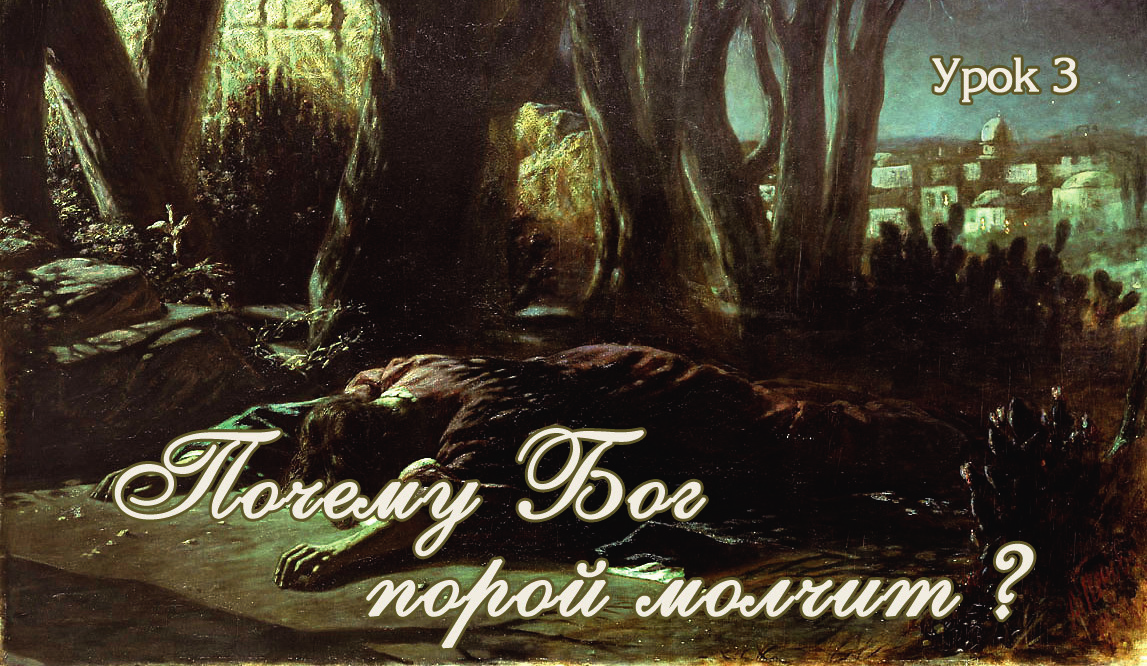 Бог есть любовь 
(1 Ин. 4:8)
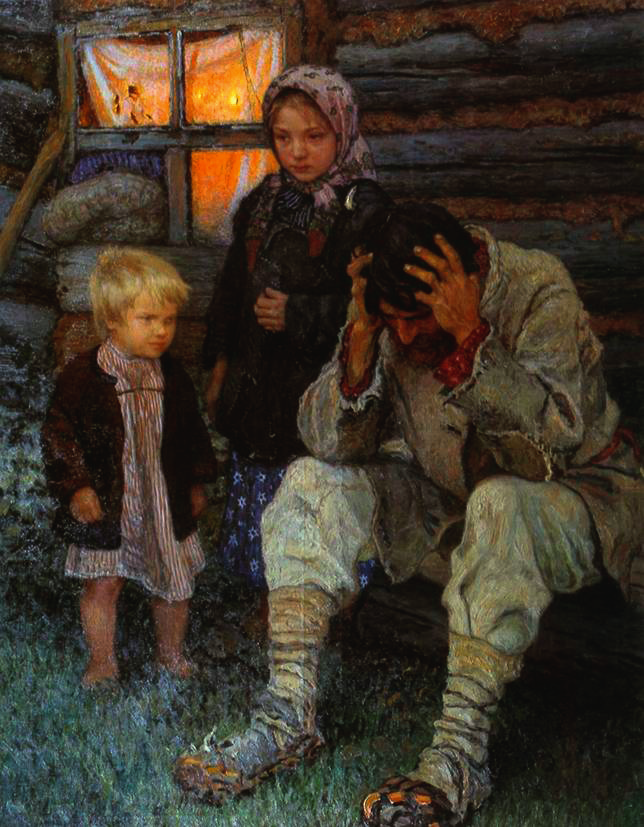 Доколе, Господи, я буду взывать, и Ты не слышишь, буду вопиять к Тебе о насилии, и Ты не спасаешь? 
(Авв. 1:2)
Для чего, Господи, стоишь вдали, скрываешь Себя во время скорби? 
(Пс. 9:22)
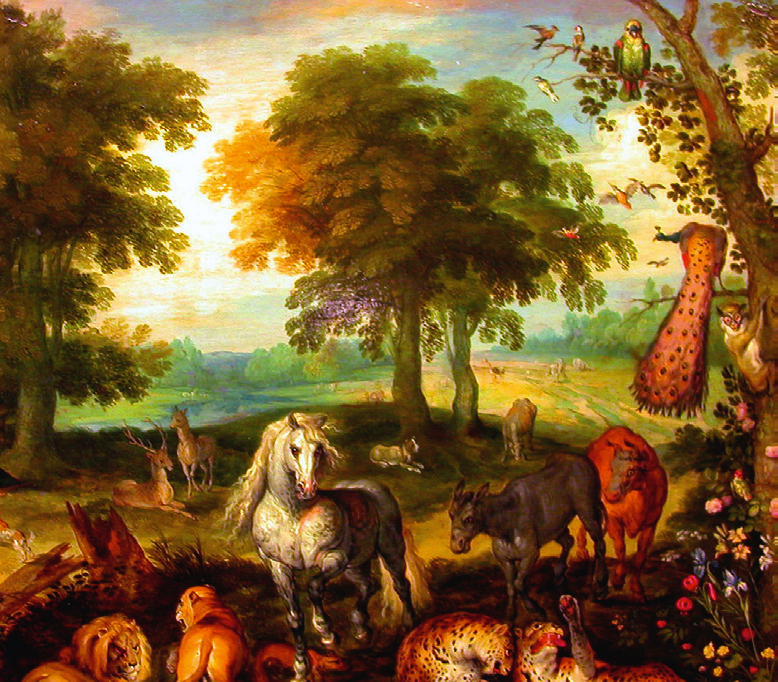 и увидел Бог все, что Он создал, и вот, хорошо весьма 
(Быт. 1:31)
И сказал змей жене: подлинно ли сказал Бог: не ешьте ни от какого дерева в раю? И сказала жена змею: плоды с дерев мы можем есть, только плодов дерева, которое среди рая, сказал Бог, не ешьте их и не прикасайтесь к ним, чтобы вам не умереть. И сказал змей жене: нет, не умрете, но знает Бог, что в день, в который вы вкусите их, откроются глаза ваши, и вы будете, как боги, знающие добро и зло. И увидела жена, что дерево хорошо для пищи и что оно приятно для глаз и вожделенно, потому что дает знание; и взяла плодов его и ела; и дала также мужу своему, и он ел 
(Быт. 3:1-6)
…за то, что ты послушал голоса жены твоей и ел от дерева, о котором Я заповедал тебе, сказав: не ешь от него, проклята земля за тебя; со скорбью будешь питаться от нее во все дни жизни твоей; терние и волчцы произрастит она тебе… в поте лица твоего будешь есть хлеб, доколе не возвратишься в землю, из которой ты взят, ибо прах ты и в прах возвратишься 
(Быт. 3:17-19)
Если же не будешь слушать гласа Господа, Бога твоего, и не будешь стараться исполнять все заповеди Его и постановления Его, которые я заповедую тебе сегодня, то придут на тебя все проклятия сии и постигнут тебя 
(Втор. 28:15)
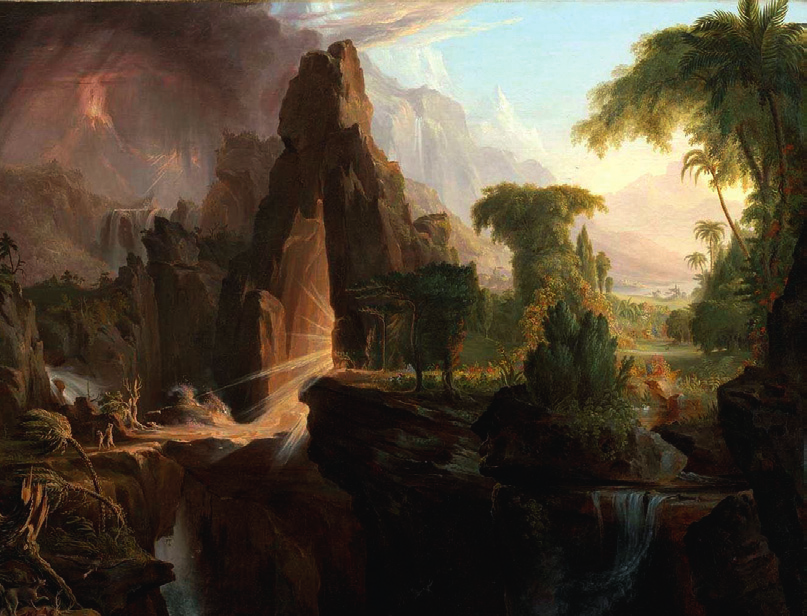 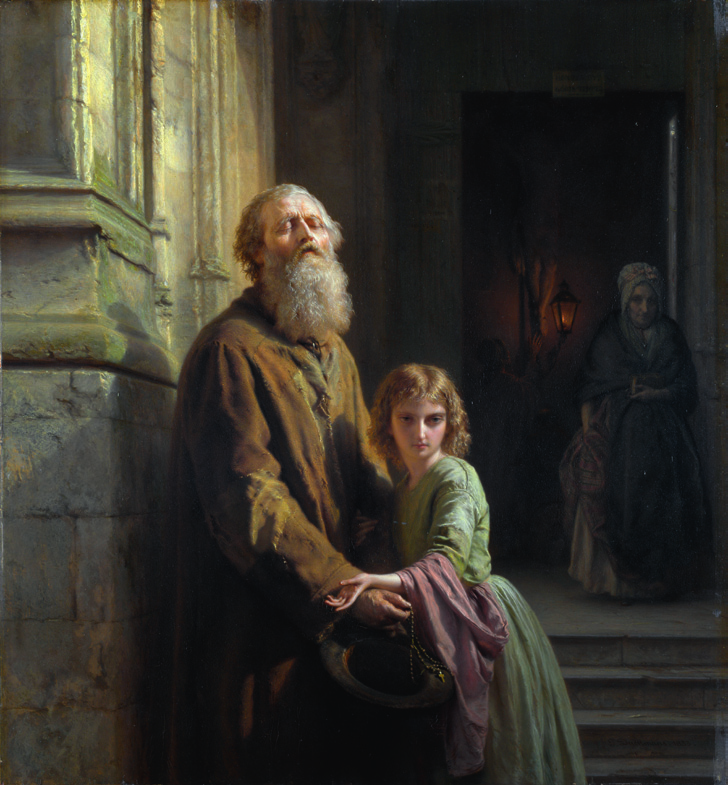 Выражение лиц их свидетельствует против них, и о грехе своем они рассказывают открыто, как Содомляне, не скрывают: горе душе их! ибо сами на себя навлекают зло 
(Ис. 3:9)
Ты был помазанным херувимом, чтобы осенять, и Я поставил тебя на то; ты был на святой горе Божией, ходил среди огнистых камней. Ты совершен был в путях твоих со дня сотворения твоего, доколе не нашлось в тебе беззакония
(Иез. 28:14,15)
Кто делает грех, тот от диавола, потому что сначала диавол согрешил 
(1 Ин. 3:8)
великий дракон, древний змий, называемый диаволом и сатаною 
(Откр. 12:9)
Как упал ты с неба, денница, сын зари! разбился о землю, попиравший народы. А говорил в сердце своем: взойду на небо, выше звезд Божиих вознесу престол мой и сяду на горе в сонме богов, на краю севера; взойду на высоты облачные, буду подобен Всевышнему 
(Ис. 14:12-14)
От красоты твоей возгордилось сердце твое, от тщеславия твоего ты погубил мудрость твою; за то Я повергну тебя на землю 
(Иез. 28:17)
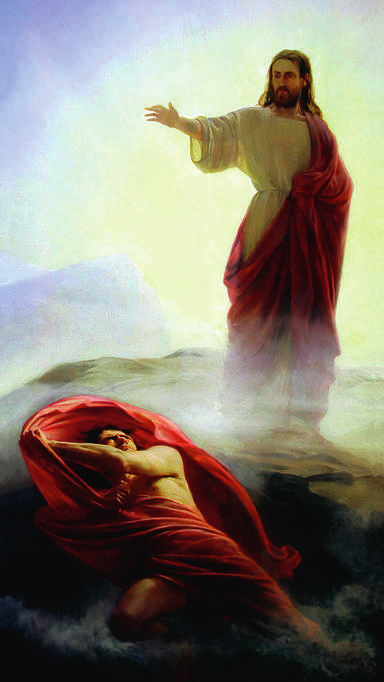 И произошла на небе война: Михаил* и Ангелы его воевали против дракона, и дракон и ангелы его воевали против них, но не устояли, и не нашлось уже для них места на небе. И низвержен был великий дракон, древний змий, называемый диаволом и сатаною, обольщающий всю вселенную, низвержен на землю, и ангелы его низвержены с ним 
(Откр. 12:7-9)
Я видел сатану, спадшего с неба, как молнию 
(Лук.10:18)
Он был человекоубийца от начала и не устоял в истине, ибо нет в нем истины. Когда говорит он ложь, говорит своё, ибо он лжец и отец лжи 
(Ин. 8:44)
украсть, убить и погубить 
(Ин. 10:10)
диавол ходит, как рыкающий лев, ища, кого поглотить 
(1 Петр. 5:8)
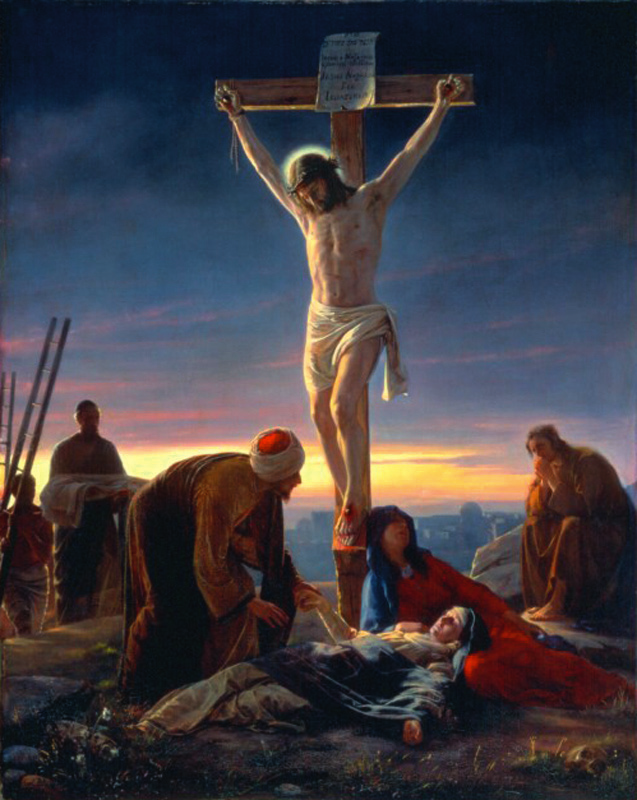 Ибо так возлюбил Бог мир, что отдал Сына Своего Единородного, дабы всякий, верующий в Него, не погиб, но имел жизнь вечную 
(Ин. 3:16)
Для сего-то и явился Сын Божий, чтобы разрушить дела диавола 
(1 Ин. 3:8)
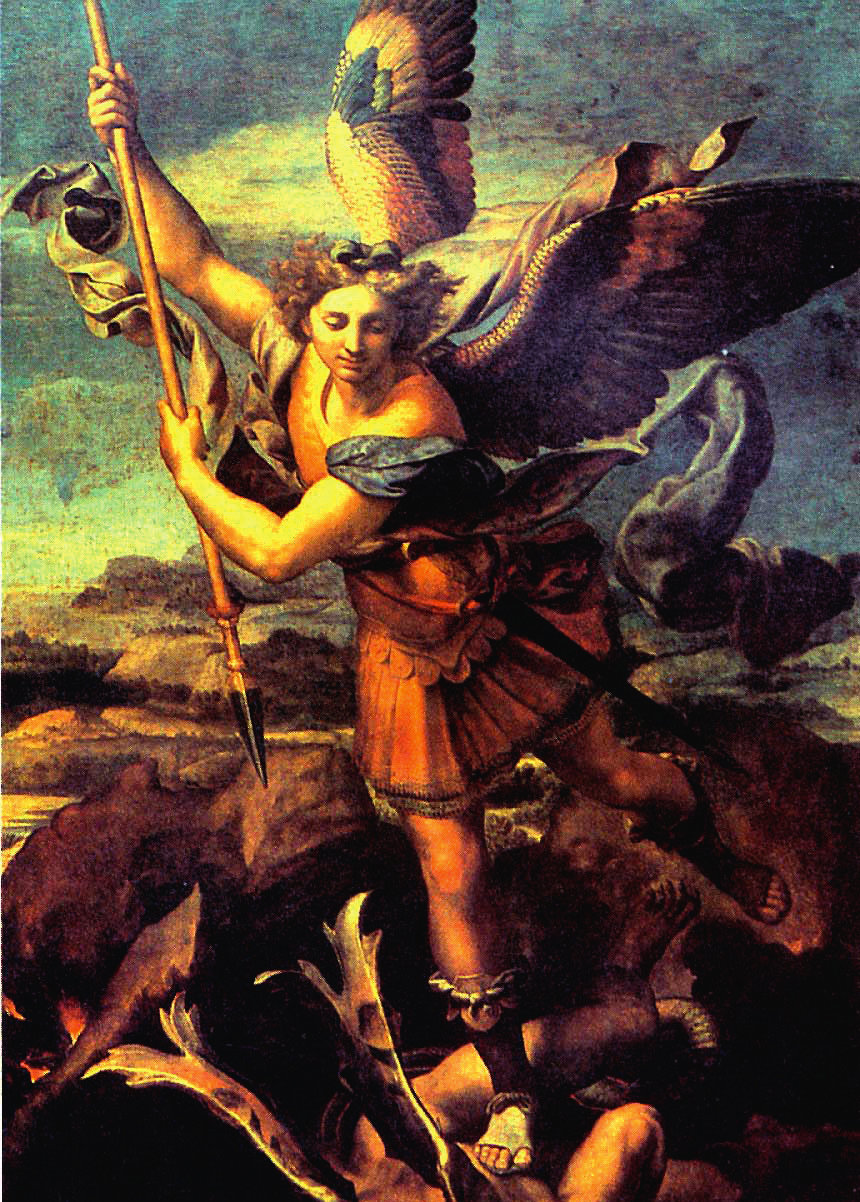 Забудет ли женщина грудное дитя свое, чтобы не пожалеть сына чрева своего? но если бы и она забыла, то Я не забуду тебя. Вот, Я начертал тебя на дланях Моих… 
(Ис. 49:15,16)
Любовью вечною Я возлюбил тебя и потому простер к тебе благоволение 
(Иер. 31:3)
И ниспал огонь с неба от Бога и пожрал их; а диавол, прельщавший их, ввержен в озеро огненное и серное… 
(Откр. 20:9,10)
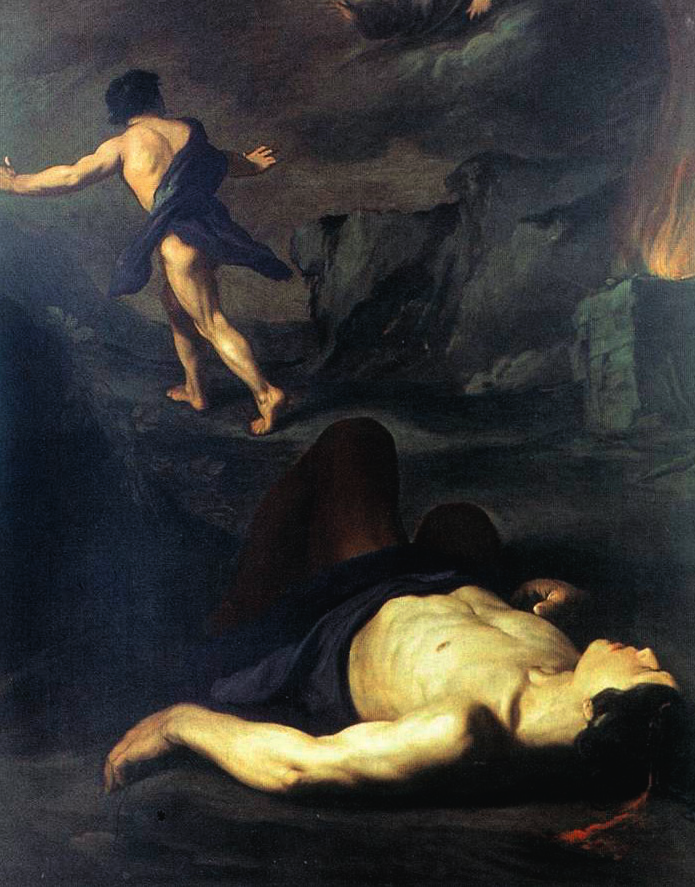 И пошел Каин от лица Господня… 
(Быт. 4:16)
Имея пажити, они были сыты; а когда насыщались, то превозносилось сердце их, и потому они забывали Меня 
(Ос. 13:6)
Бог говорит однажды и, если того не заметят, в другой раз… Или он вразумляется болезнью на ложе своем и жестокою болью во всех костях своих… Вот, все это делает Бог два-три раза с человеком, чтобы отвести душу его от могилы и просветить его светом живых 
(Иов. 33:14,19,29,30)
Придя же в себя, сказал: “…встану, пойду к отцу моему и скажу ему: отче! я согрешил против неба и пред тобою” 
(Лк. 15:17,18)
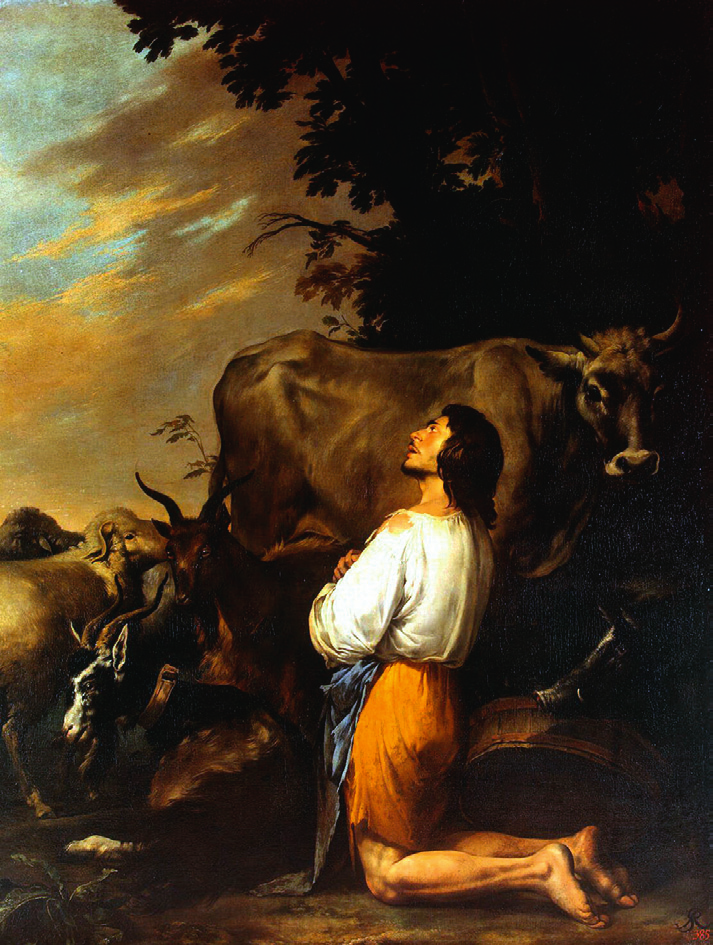 … ибо, когда суды Твои совершаются на земле, тогда живущие в мире научаются правде 
(Ис. 26:9)
Блажен человек, которого вразумляет Бог, и потому наказания Вседержителева не отвергай, ибо Он причиняет раны и Сам обвязывает их; Он поражает, и Его же руки врачуют 
(Иов 5:17,18)
Ибо Господь, кого любит, того наказывает... Всякое наказание в настоящее время кажется не радостью, а печалью; но после наученным через него доставляет мирный плод праведности 
(Евр. 12:6,11)
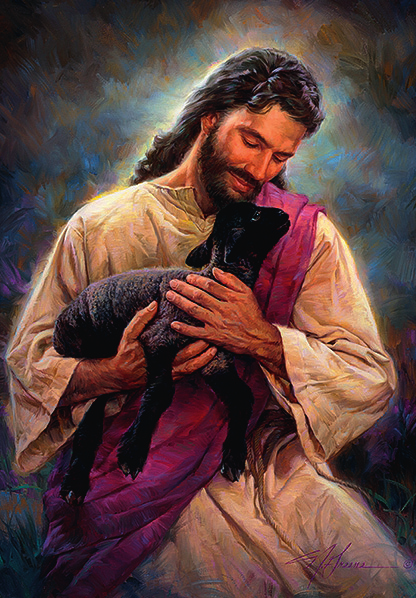 Вот, Я расплавил тебя, но не как серебро; испытал тебя в горниле страдания 
(Ис. 48:10)
Притом знаем, что любящим Бога, призванным по Его изволению, все содействует ко благу 
(Рим. 8:28)
Бог ниспроверг меня и обложил меня Своею сетью. Вот, я кричу: обида! и никто не слушает; вопию, и нет суда. Он преградил мне дорогу, и не могу пройти, и на стези мои положил тьму… Кругом разорил меня… Воспылал на меня гневом Своим и считает меня между врагами Своими. Полки Его пришли вместе, и направили путь свой ко мне, и расположились вокруг шатра моего 
(Иов. 19:6-8,10-12)
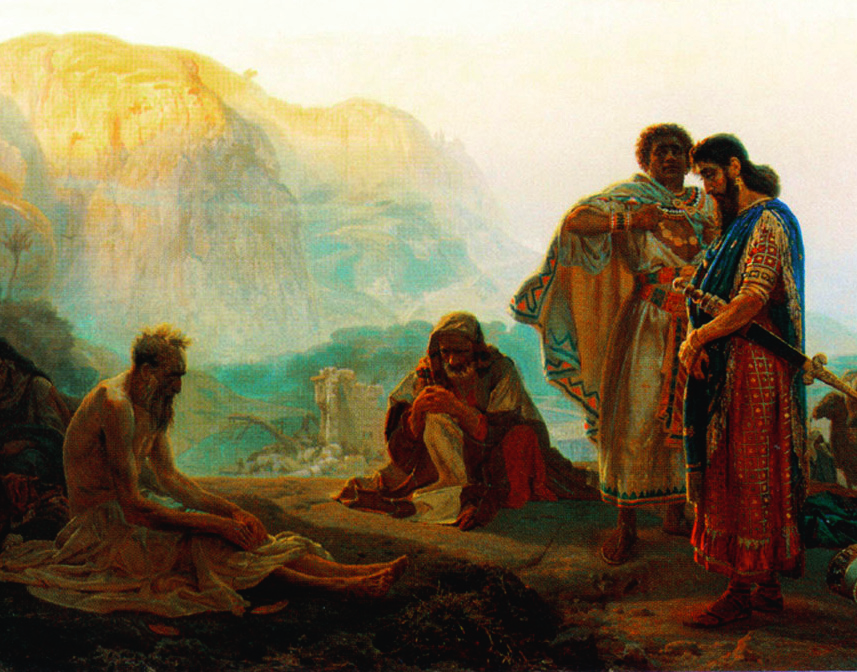 Я спасал страдальца вопиющего и сироту беспомощного… сердцу вдовы доставлял я радость… Я был глазами слепому и ногами хромому; отцом был я для нищих, и тяжбу, которой я не знал, разбирал внимательно 
(Иов. 29:12-16)
Кто обличит меня во лжи и в ничто обратит речь мою? 
(Иов. 24:25)
Был день, когда пришли сыны Божии предстать пред Господа; между ними пришел и сатана предстать пред Господа 
(Иов. 2:1)
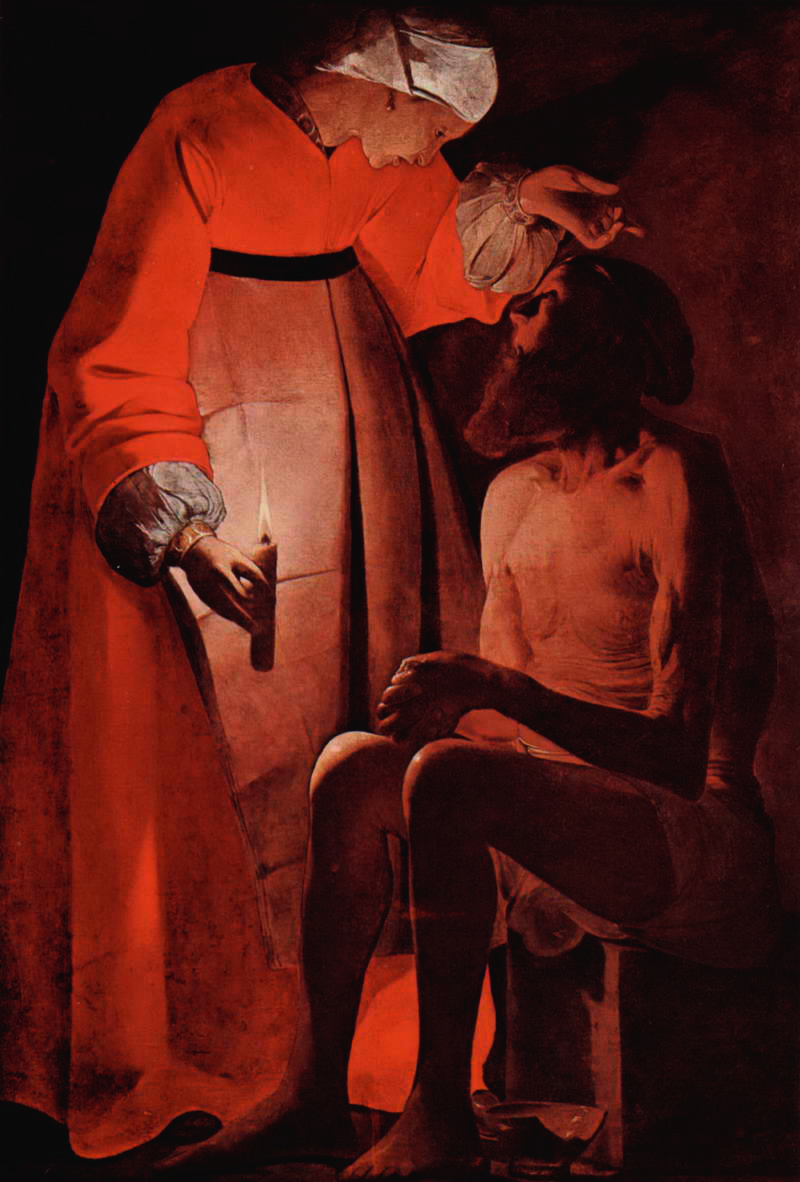 И отвечал сатана Господу, и сказал: кожу за кожу, а за жизнь свою отдаст человек все, что есть у него; но простри руку Твою и коснись кости его и плоти его – благословит ли он Тебя? И сказал Господь сатане: вот, он в руке твоей, только душу его сбереги. И отошел сатана от лица Господня, и поразил Иова проказою лютою от подошвы ноги его по самое темя его 
(Иов. 2:4-7)
Господь отвечал Иову из бури… 
(Иов. 38:1)
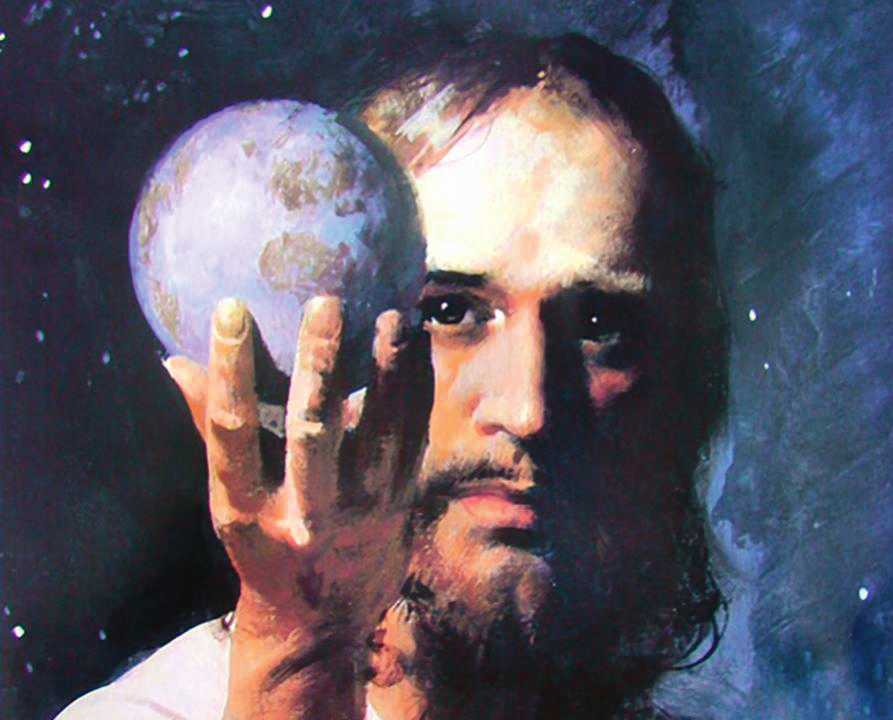 Кто сей, омрачающий Провидение словами без смысла? Препояшь ныне чресла твои, как муж: Я буду спрашивать тебя, и ты объясняй Мне: где был ты, когда Я полагал основания земли? Скажи, если знаешь. Кто положил меру ей, если знаешь? или кто протягивал по ней вервь? 
(Иов. 38:2-5)
Ты хочешь ниспровергнуть суд Мой, обвинить Меня, чтобы оправдать себя? Такая ли у тебя мышца, как у Бога? И можешь ли возгреметь голосом, как Он?.. Вот бегемот, которого Я создал, как и тебя… Возьмет ли кто его в глазах его и проколет ли ему нос багром? Можешь ли ты удою вытащить левиафана и веревкою схватить за язык его? Вденешь ли кольцо в ноздри его? Проколешь ли иглою челюсть его?.. Сделает ли он договор с тобою и возьмешь ли его навсегда себе в рабы? Станешь ли забавляться им, как птичкою, и свяжешь ли его для девочек твоих? 
(Иов. 40:3,4,10,19,21,23,24)
Знаю, что Ты все можешь и что намерение Твое не может быть остановлено... Я слышал о тебе слухом уха; теперь же мои глаза видят Тебя; поэтому я отрекаюсь и раскаиваюсь в прахе и пепле 
(Иов. 42:2,5,6)
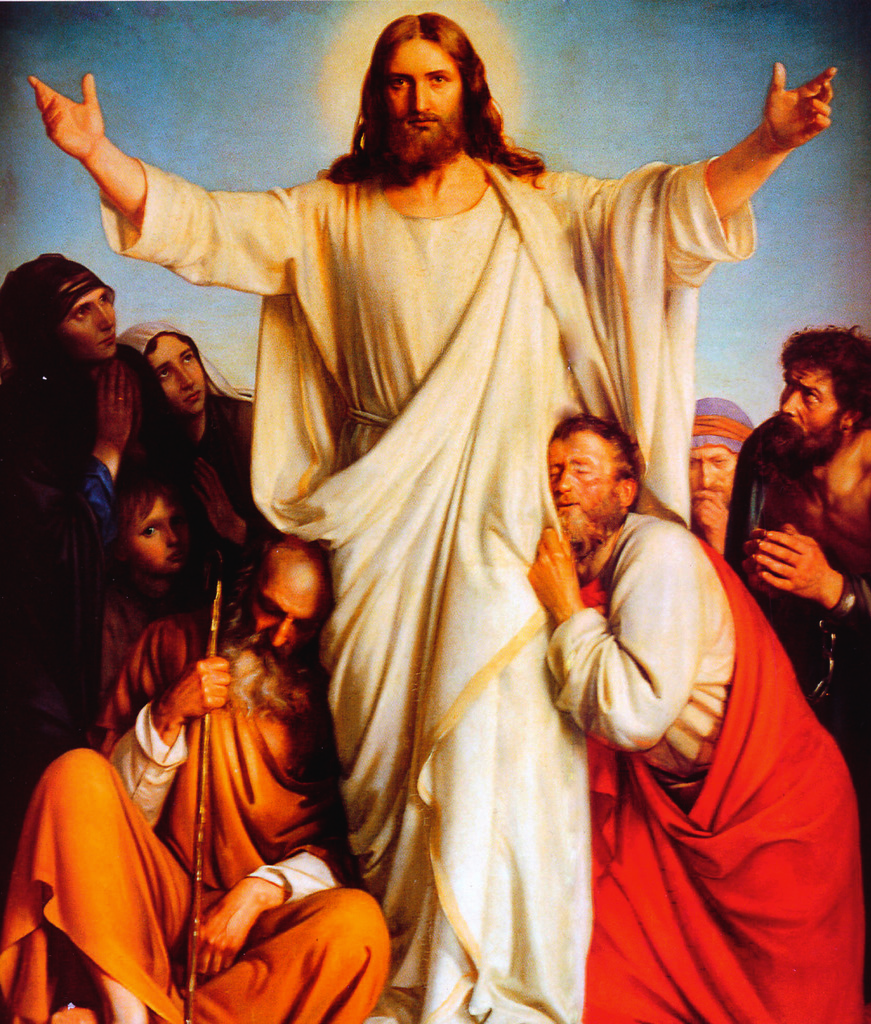 содействует нам ко благу 
(Рим. 8:28)
Во всякой скорби их Он не оставлял их… взял и носил их во все дни древние 
(Ис. 63:9)
И увидел я престолы и сидящих на них, которым дано было судить… 
(Откр. 20:4)
теперь мы видим как бы сквозь тусклое стекло, гадательно 
(1 Кор. 13:12)
…велики и чудны дела Твои, Господи Боже Вседержитель! Праведны и истинны пути Твои, Царь святых! 
(Откр. 15:3)
совершенны дела Его, и все пути Его праведны; Бог верен, и нет неправды в Нем… 
(Втор. 32:4)
Посему не судите никак прежде времени, пока не придет Господь, Который и осветит скрытое во мраке… 
(1 Кор. 4:5)
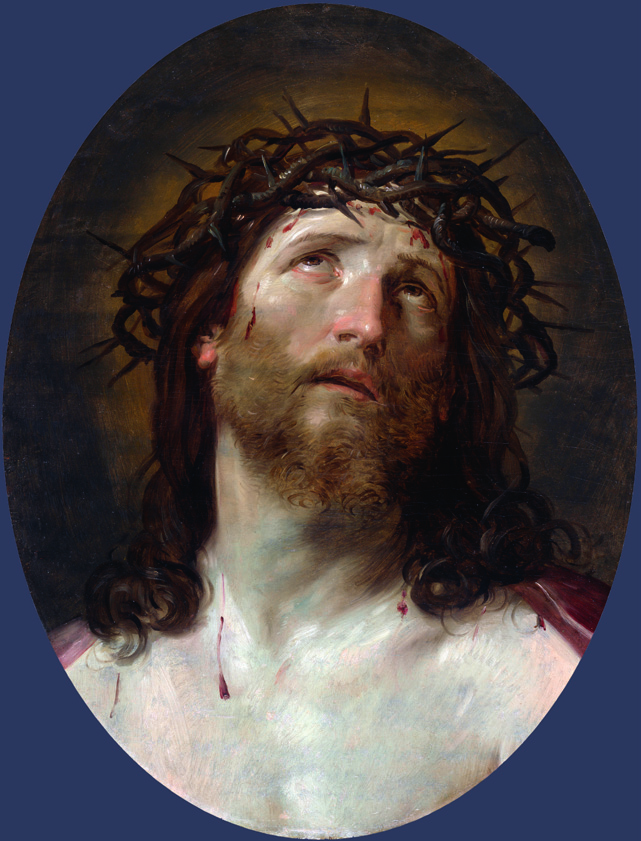 Он был презрен и умален пред людьми, муж скорбей и изведавший болезни… 
(Ис. 53:3)
Ибо мы имеем не такого первосвященника, который не может сострадать нам в немощах наших, но Который, подобно нам, искушен во всем, кроме греха 
(Евр. 4:15)
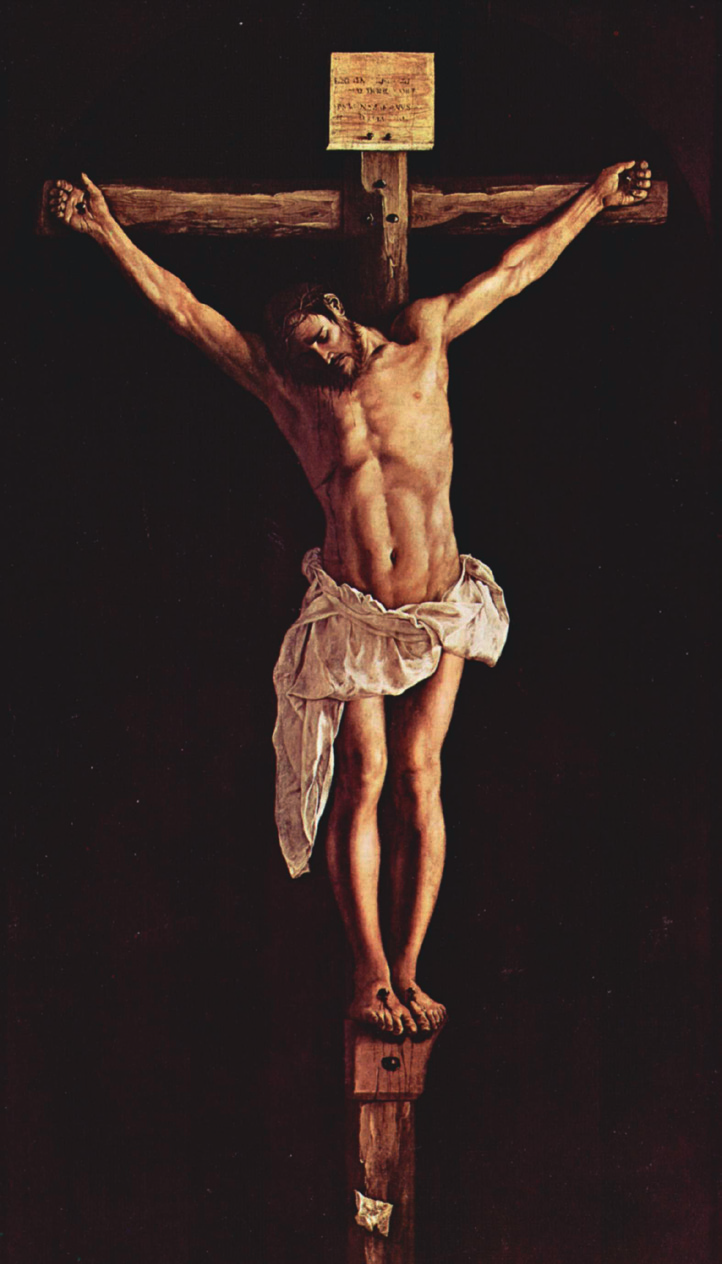 Боже мой, Боже мой! для чего Ты оставил Меня? 
(Мф. 27:46)
Отче! в руки Твои предаю дух Мой 
(Лк. 23:46)
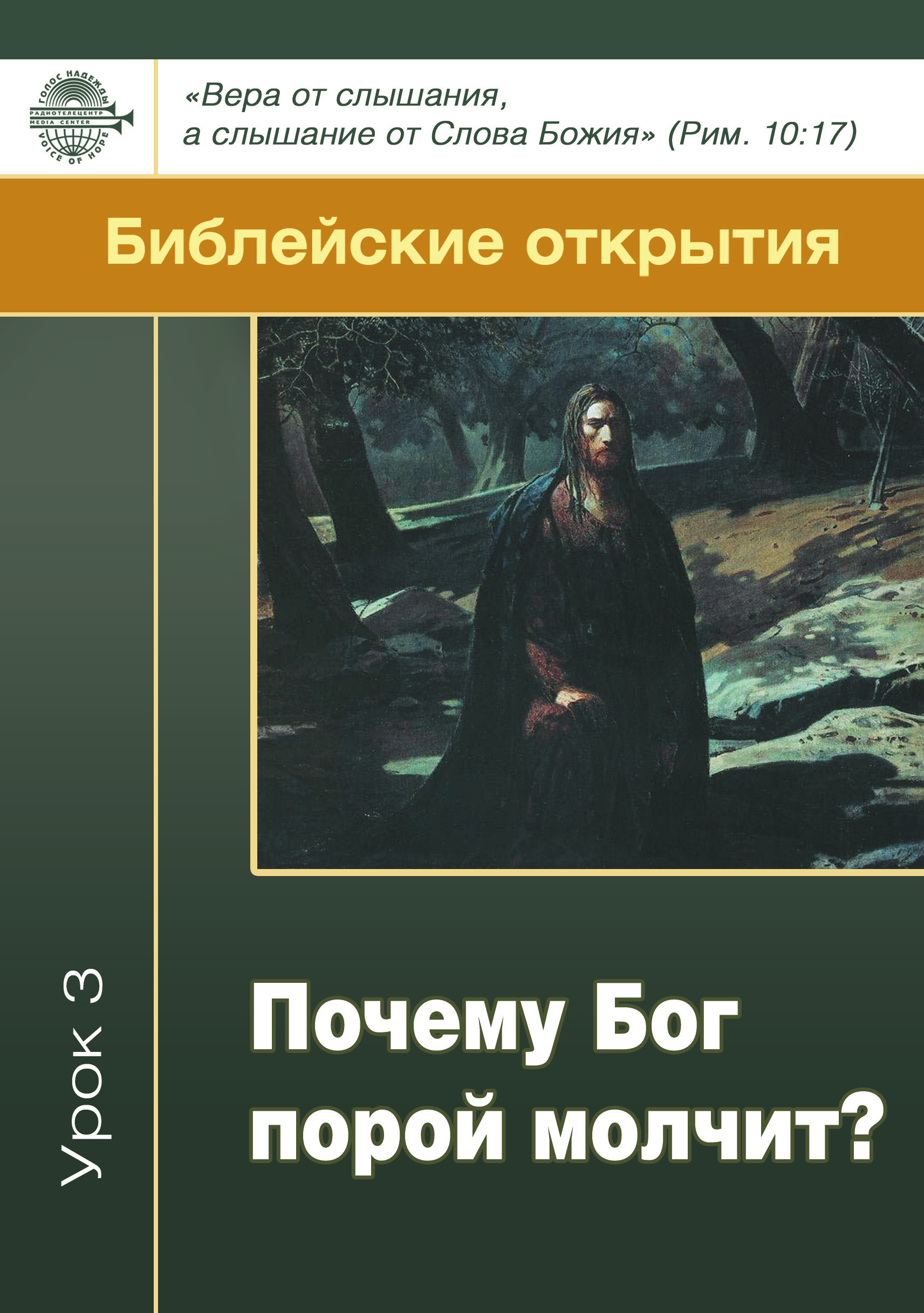